The matrix
The Logical Framework Approach (LFA) as a tool for Research Support
EARMA Conference Bologna
Sascha Le Large, Anja Smykowski, Niek Bakker
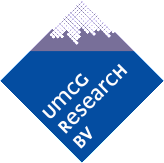 Content
LFA-ing this session
An introduction to the LFA
A horse tale
The LFA applied – a case study
Take Home Message
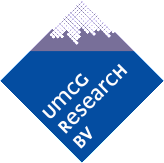 2
LFA-ing this session
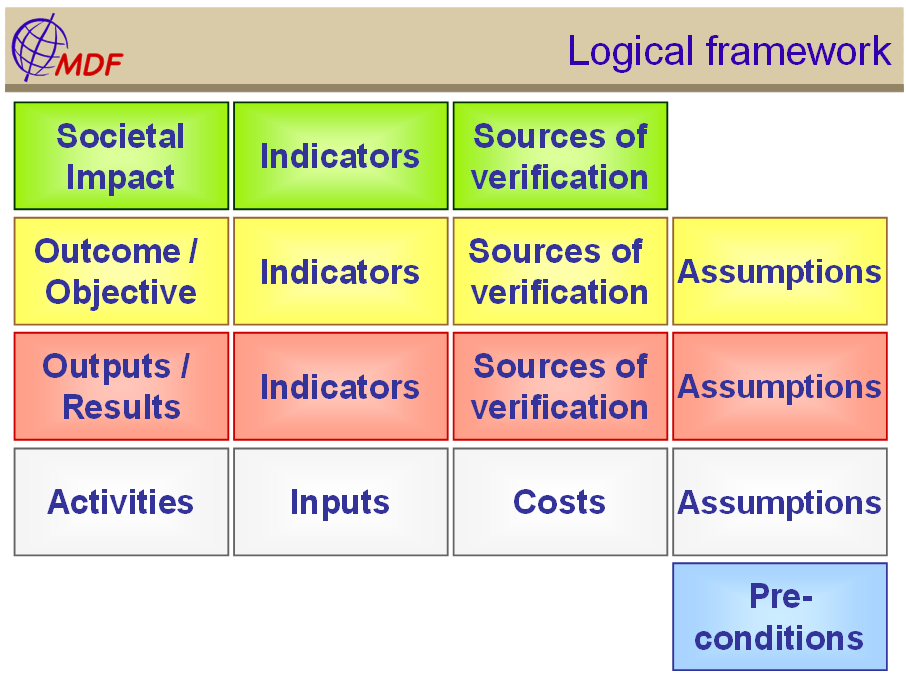 Research proposals i.) meet more adequately the challenges in society, ii.) are better designed, and iii.) are a better reflection of available expertise
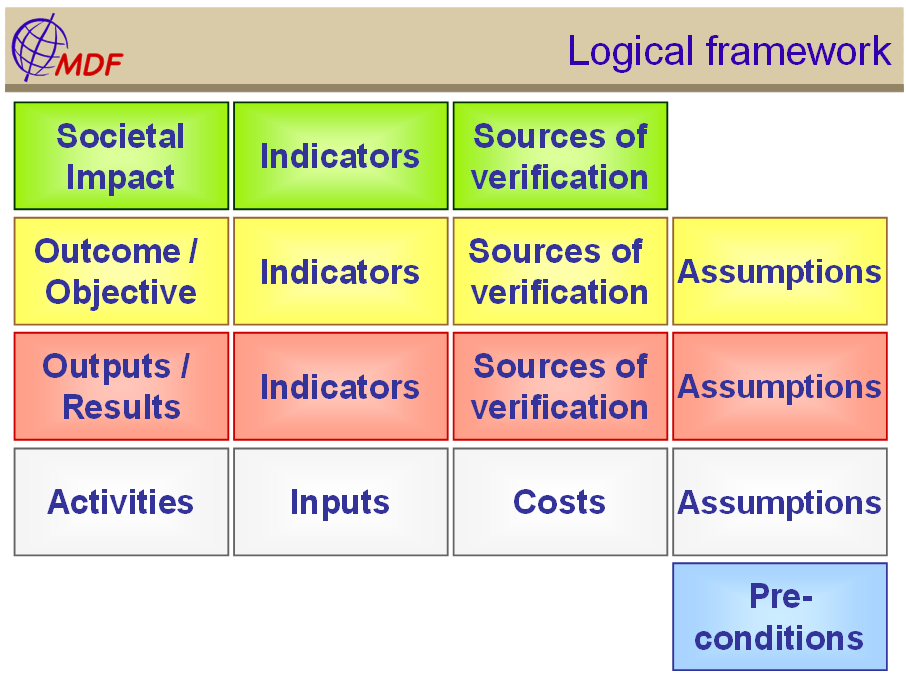 Improving research support and strategic advice by providing a useful method
Presentation well designed to needs of audience Presentation well delivered and understood
Audience can relate presentation to own work
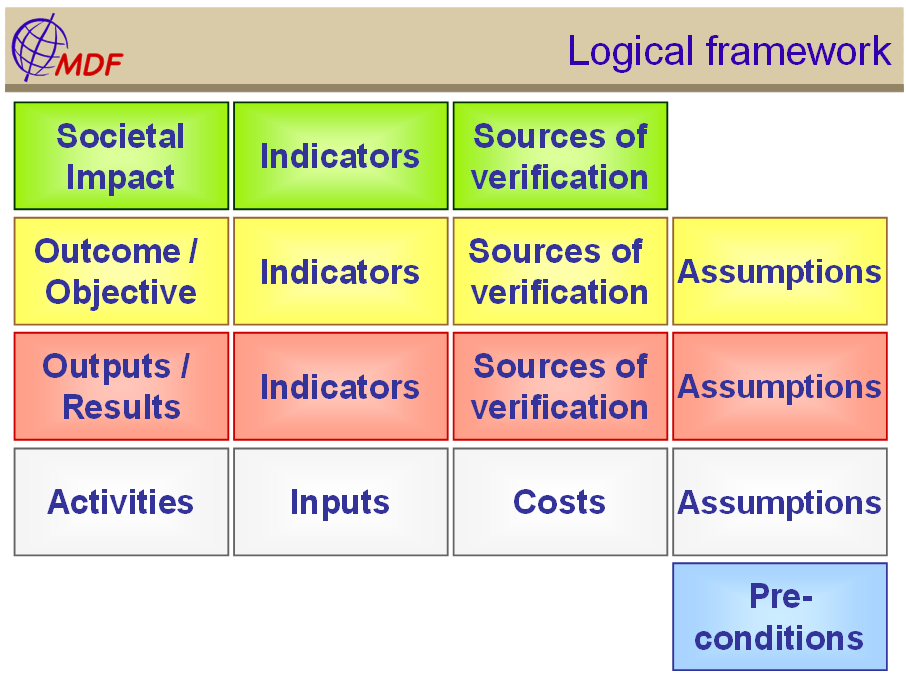 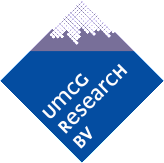 LFAing this session
3
An introduction to LFA
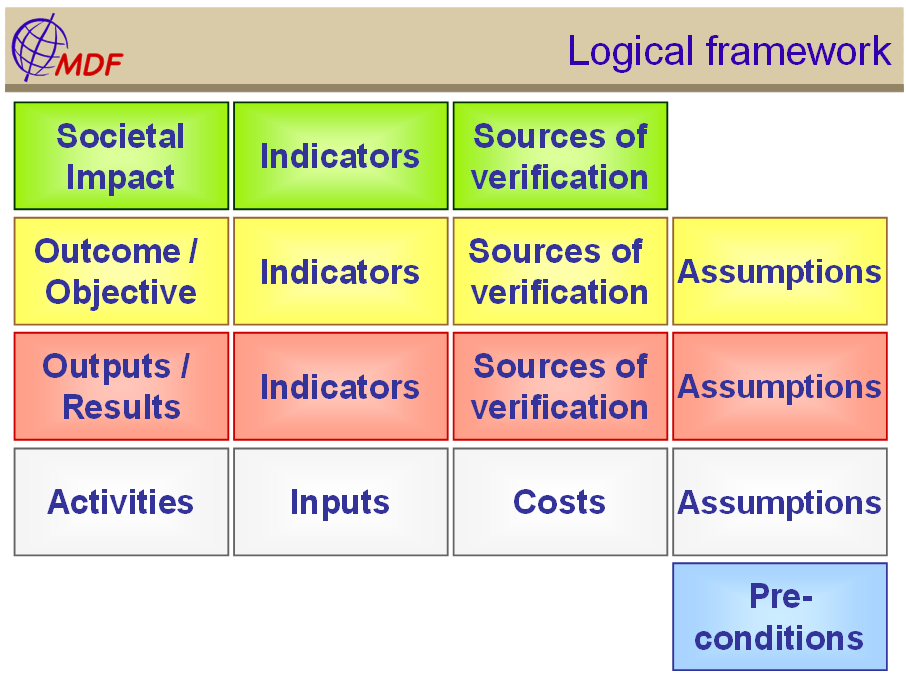 The Logical Framework Approach is a set-up / matrix that ensures the perfect fit of a project (proposal) to a call
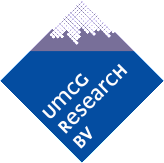 Introduction to LFA
4
How LFA helps you:
defines the societal impact
determines a specific objective
defines outputs to reach this objective 
determines concrete activities
sets success indicators to monitor progress    
understands conditions and risks
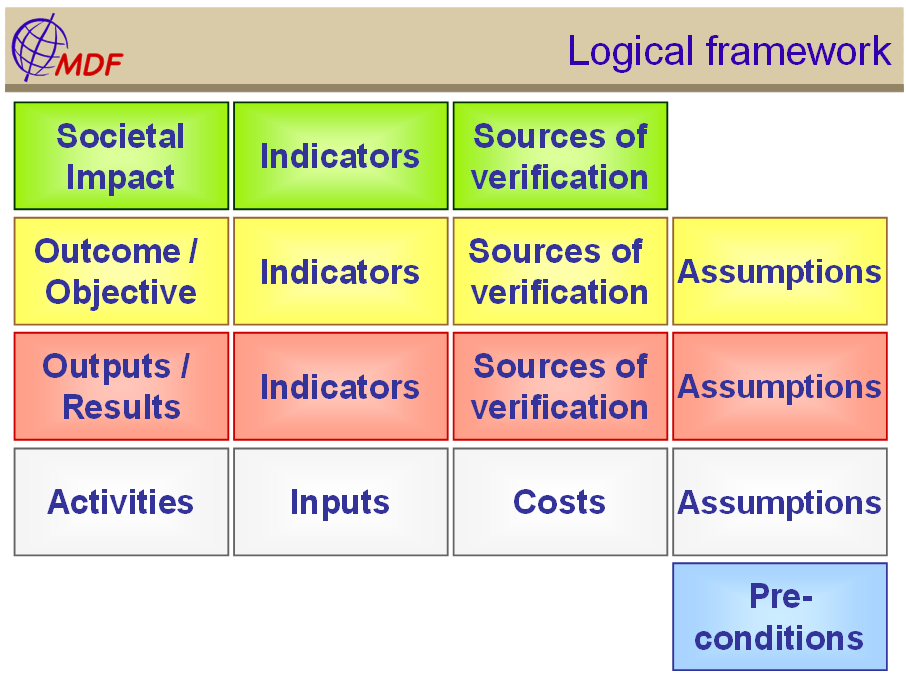 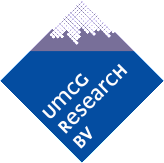 Introduction to LFA
5
A horse tale
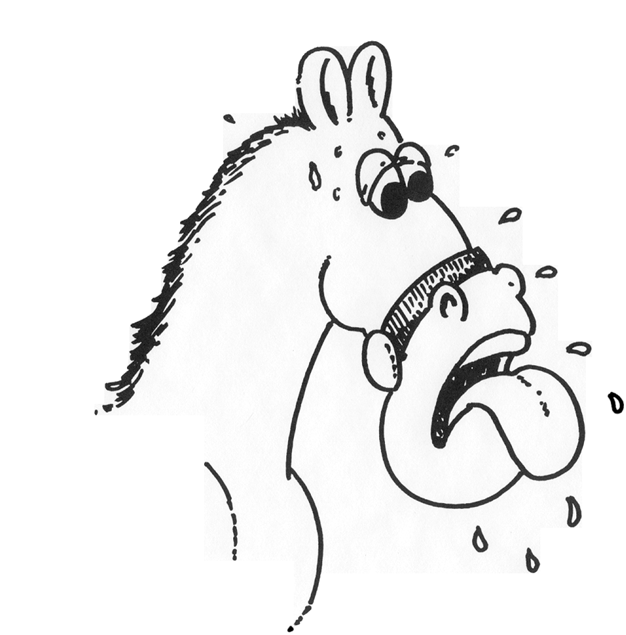 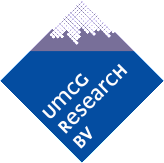 A horse tale
6
A horse tale
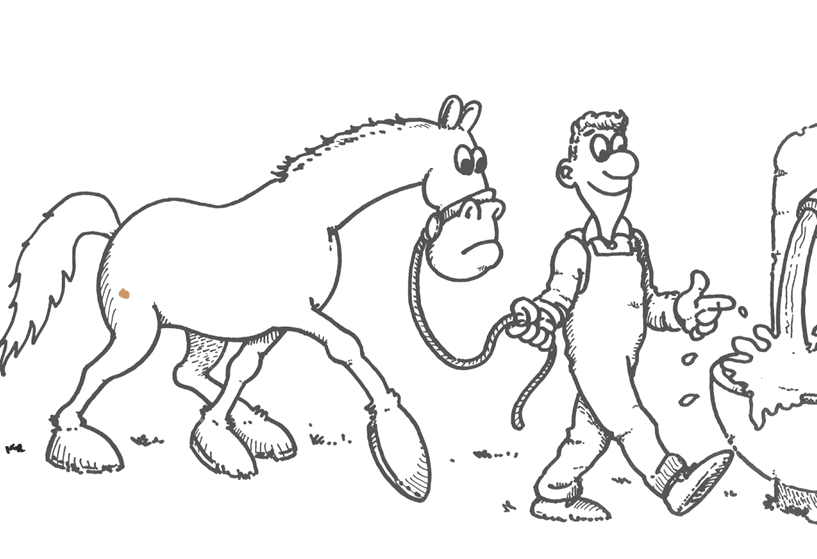 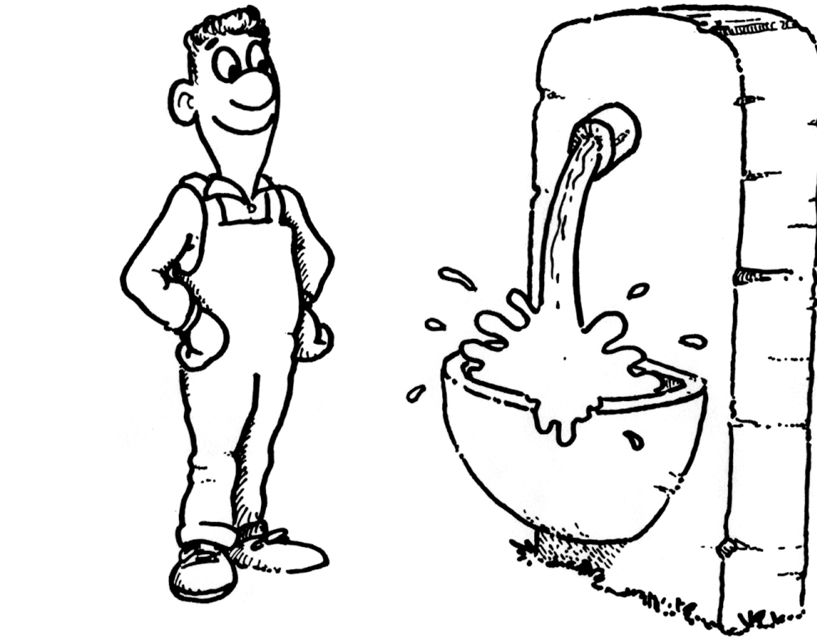 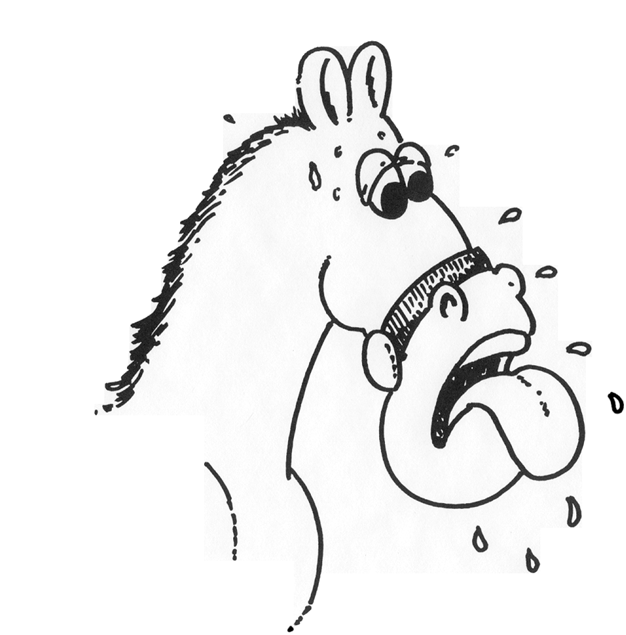 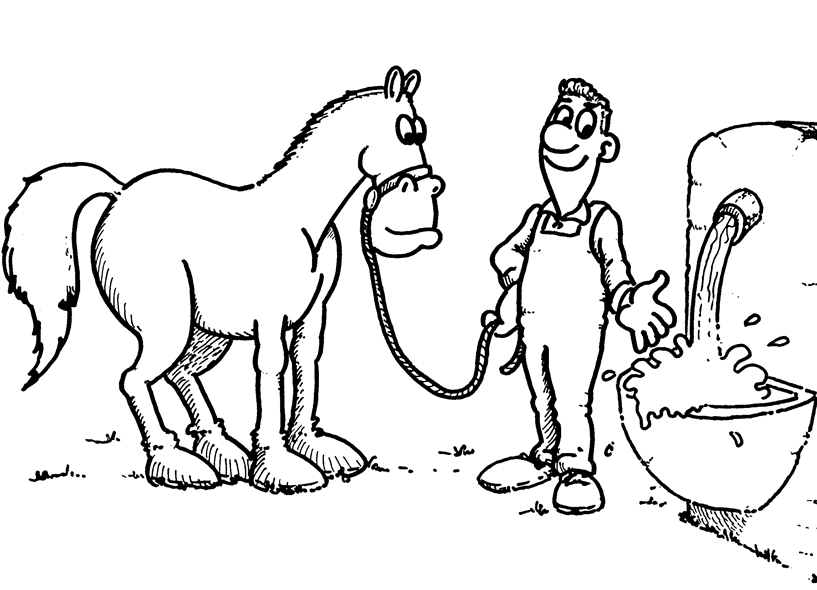 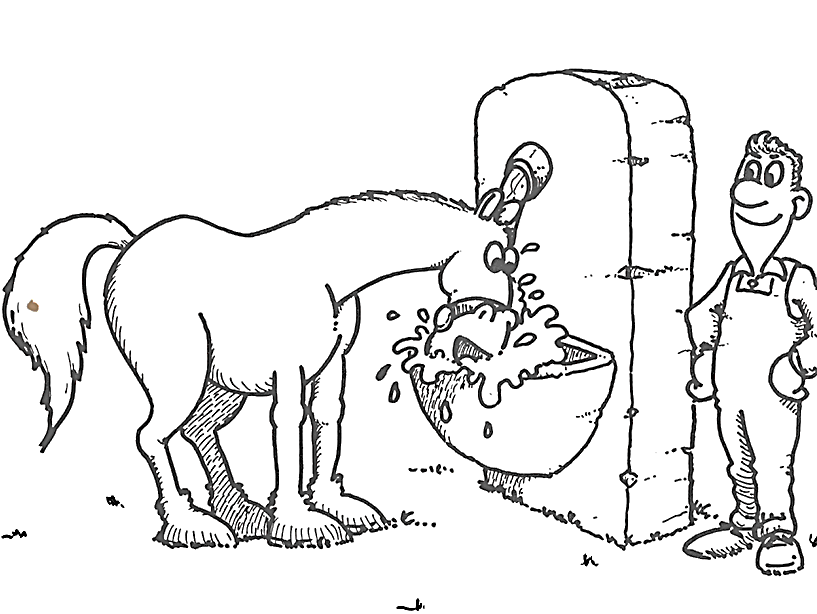 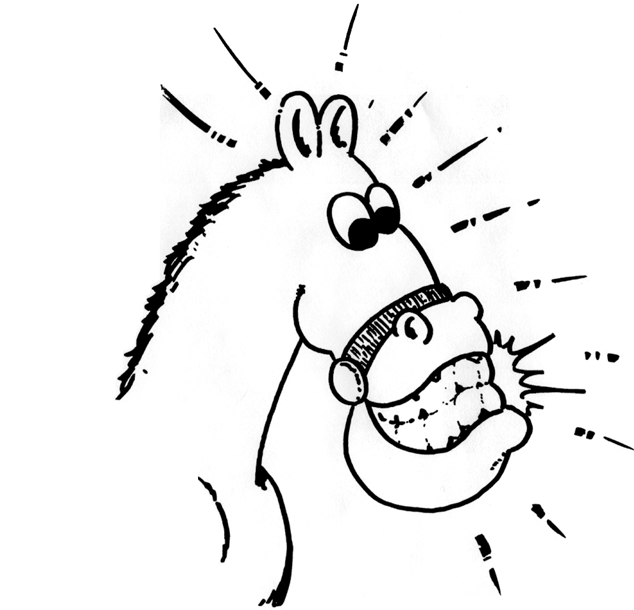 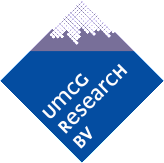 A horse tale
7
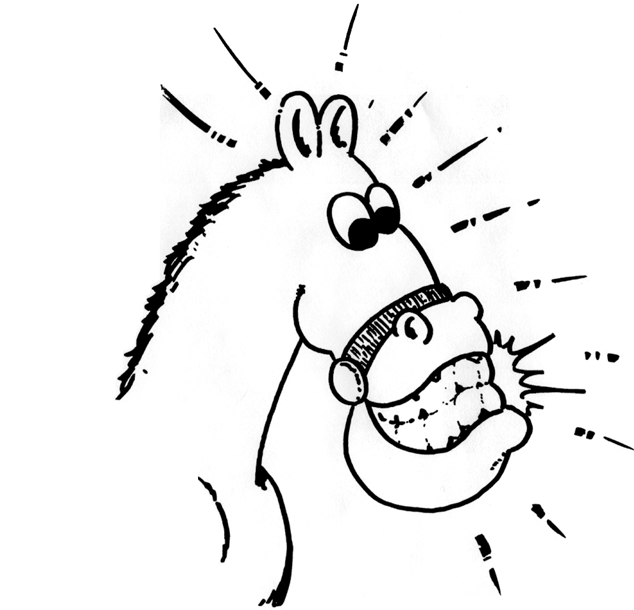 A horse tale
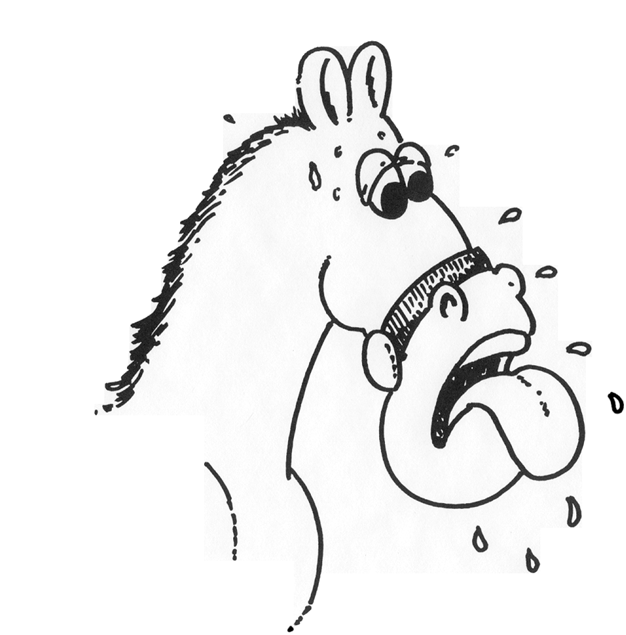 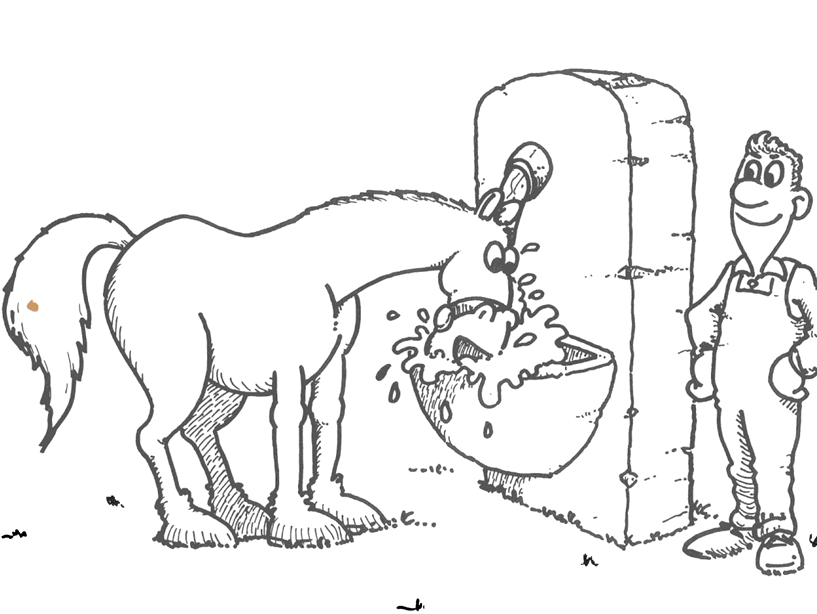 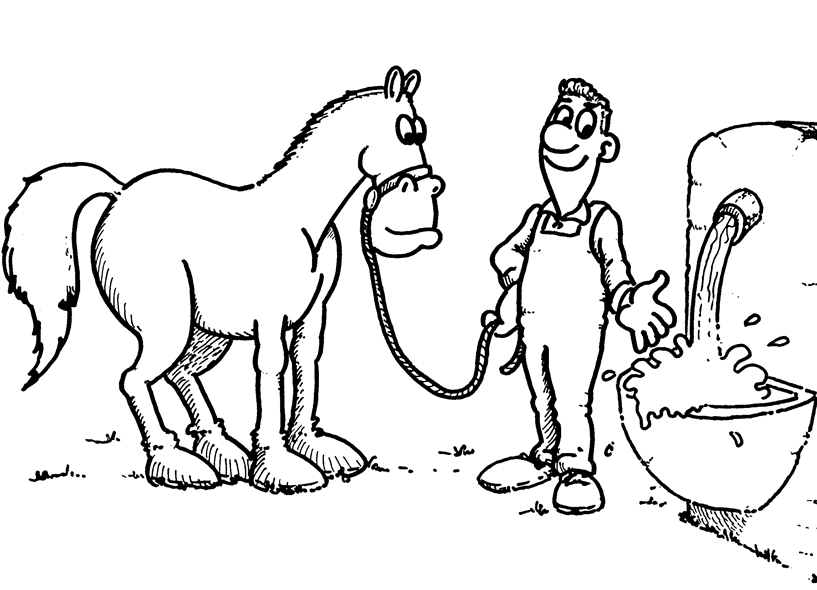 Challenge
Problem
Need
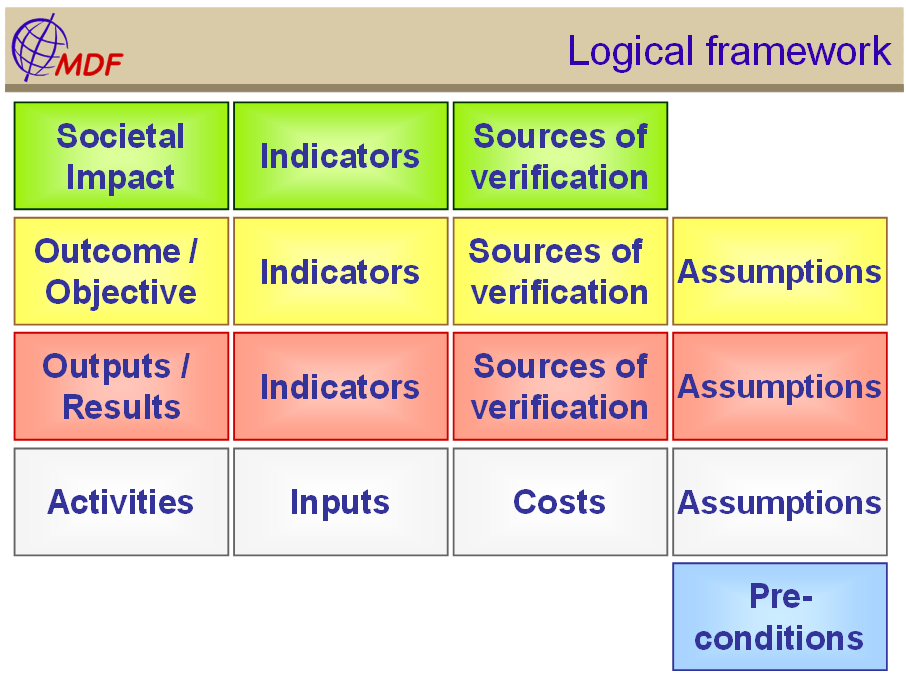 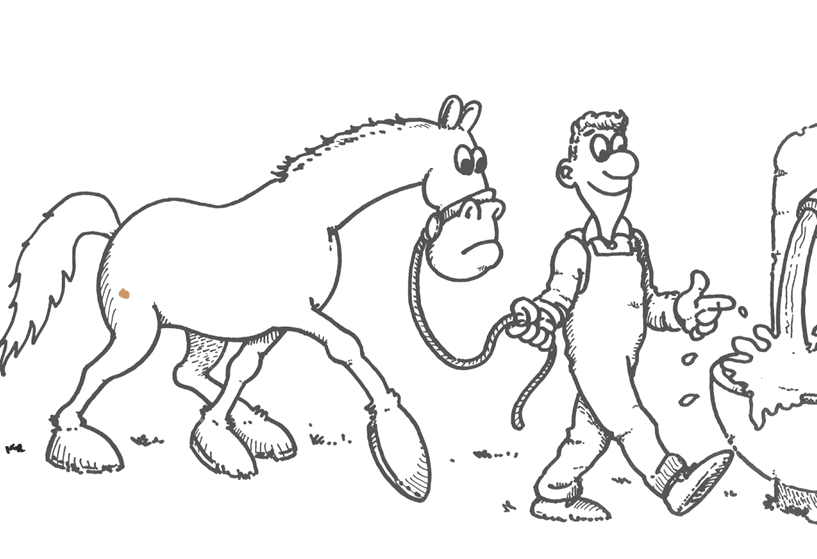 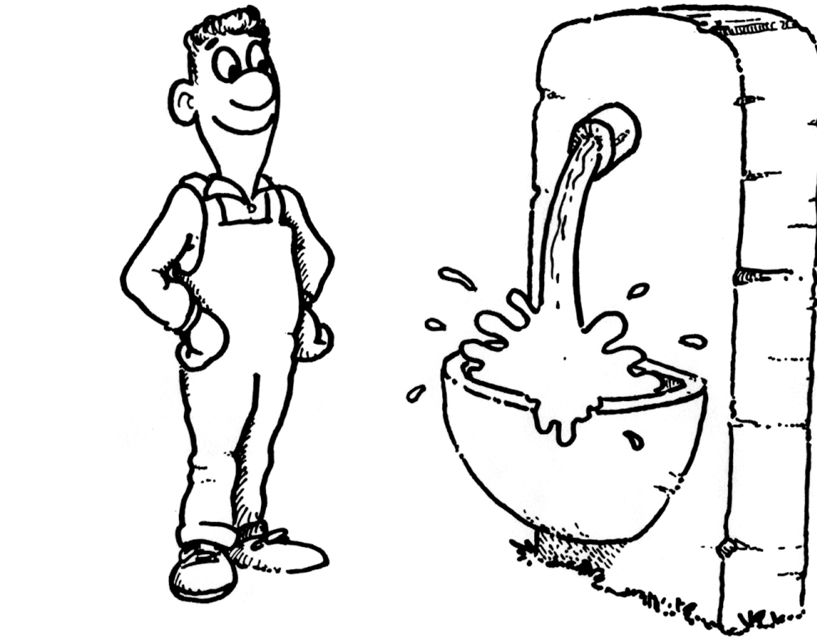 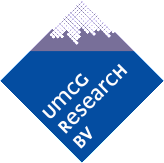 A horse tale
8
Intervention logic
Impact
Overall Objectives
impact
sustainability
Project Purpose
Outcome
effectiveness
Output
Results
efficiency
Activities-means
Input
relevance
Problem analysis
The LFA applied
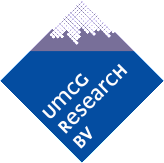 The LFA applied
Case study: SC1-BHC-16-2018
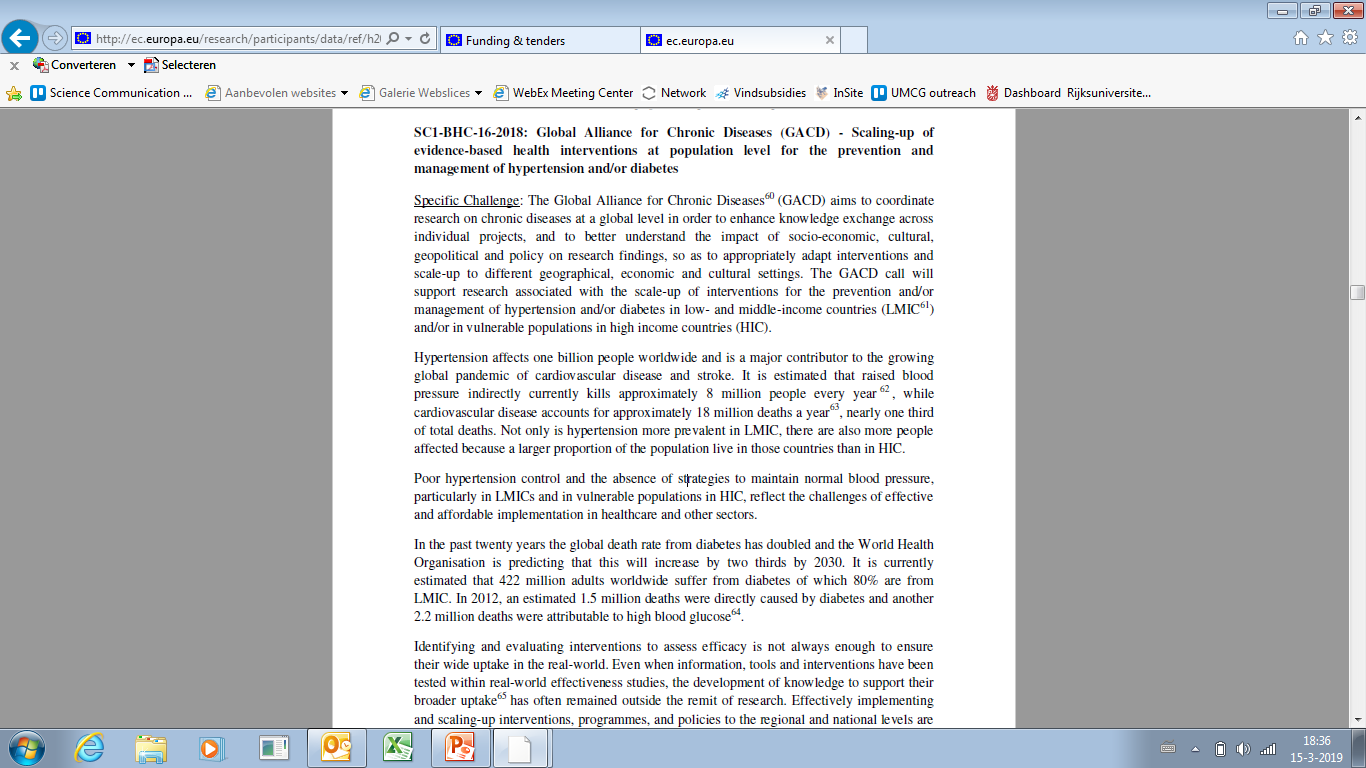 Effectively implementing and scaling-up interventions, programmes, and policies to the regional and national levels are persistent challenges…
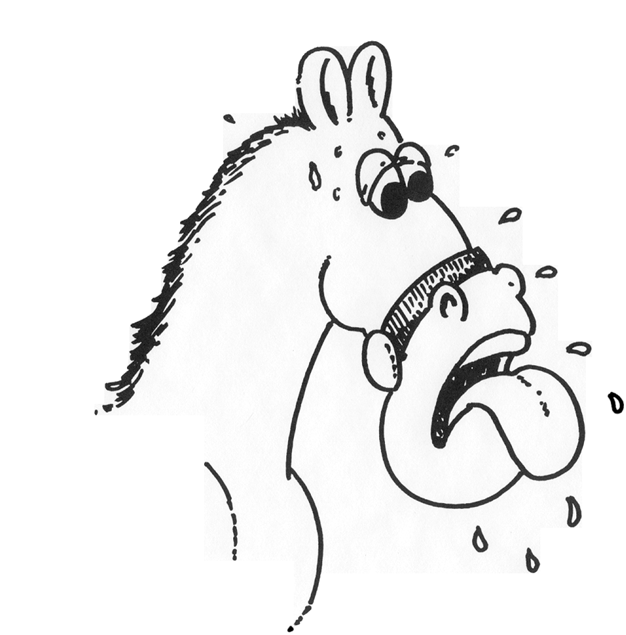 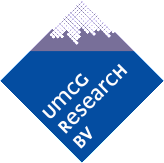 The LFA applied
Call fitted into LFA
Enhanced effective, efficient, equitable and sustainable health systems, to lesser inequalities and greater health equity and additional societal benefits, in the medium and long-term
Impact
More evidence based interventions and scale-up policies adapted to different geographical, economic and cultural settings
with regard to NCDs.
Outcome
Evaluation of health outcomes
Identification of the best evidence-based interventions
Recommendations for replication
Output
Identify, develop, test, evaluate and/or refine strategies to scale-up evidence-based practices
Include health economic assessments
Use scale-up methods, tools, and approaches to enhancing equity, efficiency, people-centered, and responsive health systems (…)
Activities
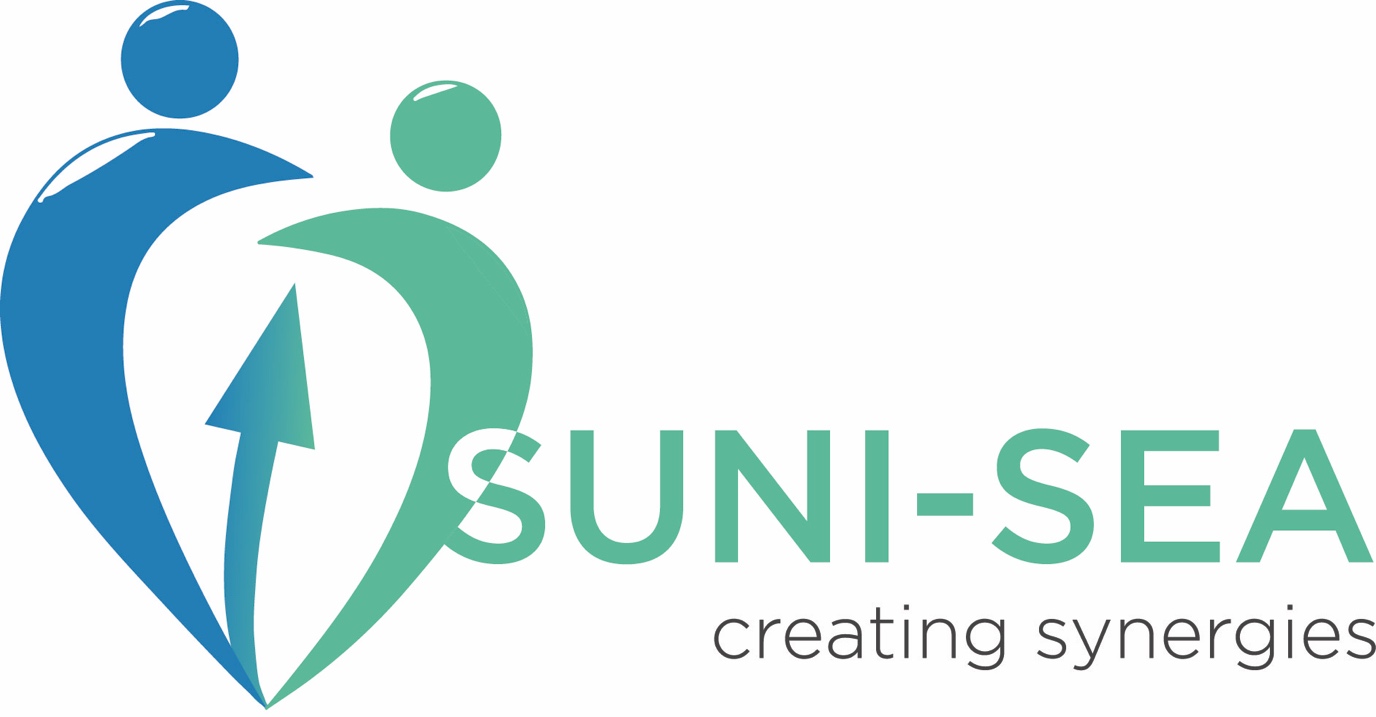 Scaling-up NCD Interventions in South-East Asia (SUNI-SEA)
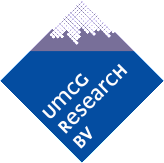 The LFA applied
Call fitted into LFA
Enhanced effective, efficient, equitable and sustainable health systems, to lesser inequalities and greater health equity and additional societal benefits, in the medium and long-term
Enhance sustainable action for the achievement of the Sustainable Development Goals
Impact
More evidence based interventions and scale-up policies adapted to different geographical, economic and cultural settings
with regard to NCDs.
Validate scaling-up strategies of evidence-based diabetes and hypertension programmes
Outcome
Evidence on cost-effectiveness on scaling-up
Globally applicable guidelines and instruments for scaling-up
Evidence-based scaling-up strategies
Evaluation of health outcomes
Identification of the best evidence-based interventions
Recommendations for replication
Output
Identify, develop, test, evaluate and/or refine strategies to scale-up evidence-based practices
Include health economic assessments
Use scale-up methods, tools, and approaches to enhancing equity, efficiency, people-centered, and responsive health systems (…)
Activities
Take home messages
Train yourself in LFA
Professionalize research support with LFA
Improve strategic advice with LFA
Use it as a good reason to start the application process earlier
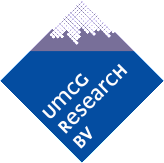 Take home messages
15
a.b.smykowski@umcg.nl
s.g.r.lelarge@umcg.nl
nb@mdf.nl
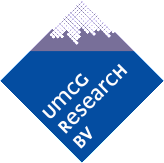 16